МЕДИЦИНСКИ УНИВЕРСИТЕТ – ПЛЕВЕН	ФАКУЛТЕТ ПО МЕДИЦИНА	ЦЕНТЪР ЗА ДИСТАНЦИОННО ОБУЧЕНИЕ
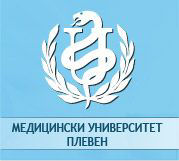 Лекция №2
Физиология на възбудимите тъкани. Мембранен потенциал на покой. Акционен потенциал. Провеждане на акционния потенциал
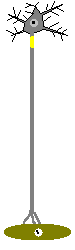 доц. д-р Боряна Русева, д.м.
Сектор “Физиология”
МУ-Плевен
Възбудимост и възбуждение
Дразнимост  - свойство на живата тъкан да реагира на въздействия от вътрешната или външната среда.
Възбудимост - свойство на възбудимите тъкани (нервна и мускулна) да реагират на въздействия с процес на възбуждение.
Възбуждението е специфична промяна на електричния потенциал на цитоплазмената мембрана на нервните или мускулните клетки.
Мембранен потенциал на покой
Мембранният потенциал на покой е разликата в електричния потенциал на вътреклетъчната и извънклетъчната повърхност на клетъчната мембрана. Тази разлика нормално е около 60 - 90 миливолта, като вътреклетъчната повърхност е електроотрицателна спрямо извънклетъчната повърхност.
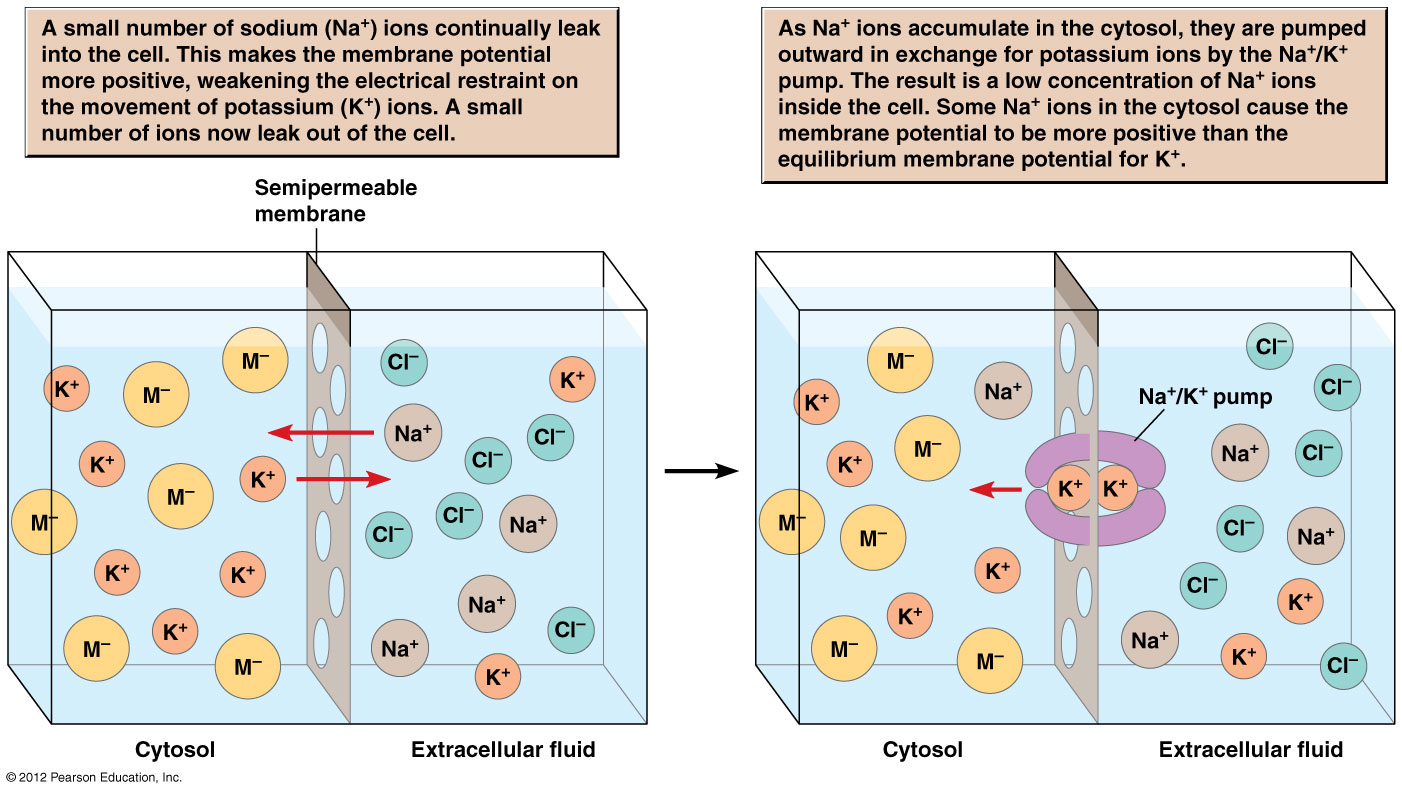 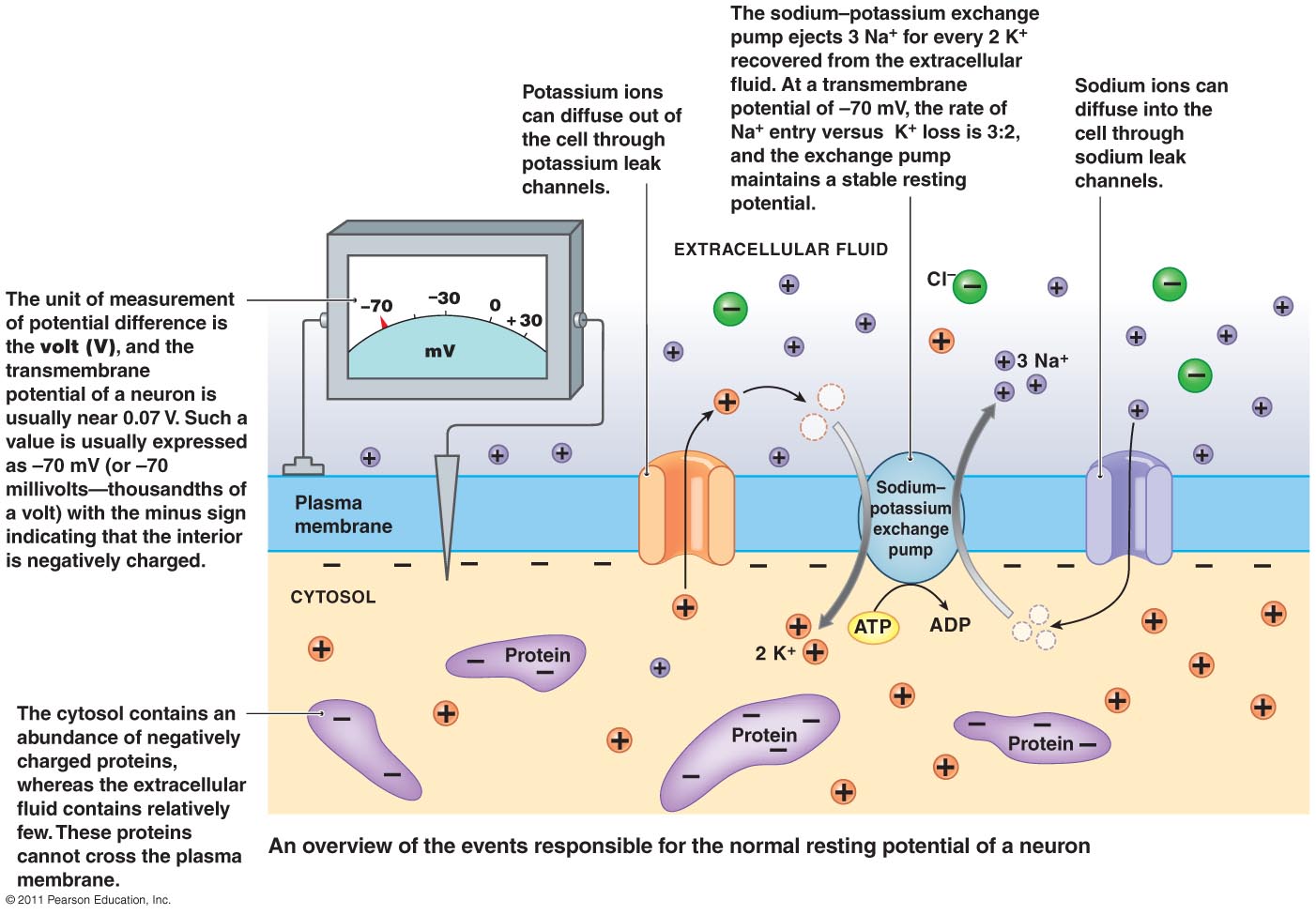 Уравнение на Nernst  - за равновесен потенциал на даден йон

Ex (mV) = ±61 log Cxe/Cxi

Уравнение на GOLDMAN - за мембранен потенциал на покой

EM (mV) = - 61 log CNai. PNai+CKi .PKi + CCle. PCle
				 CNae. PNae + CKe .PKe + CCli. PCli
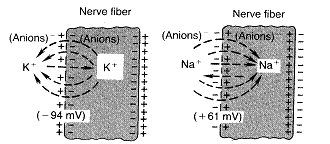 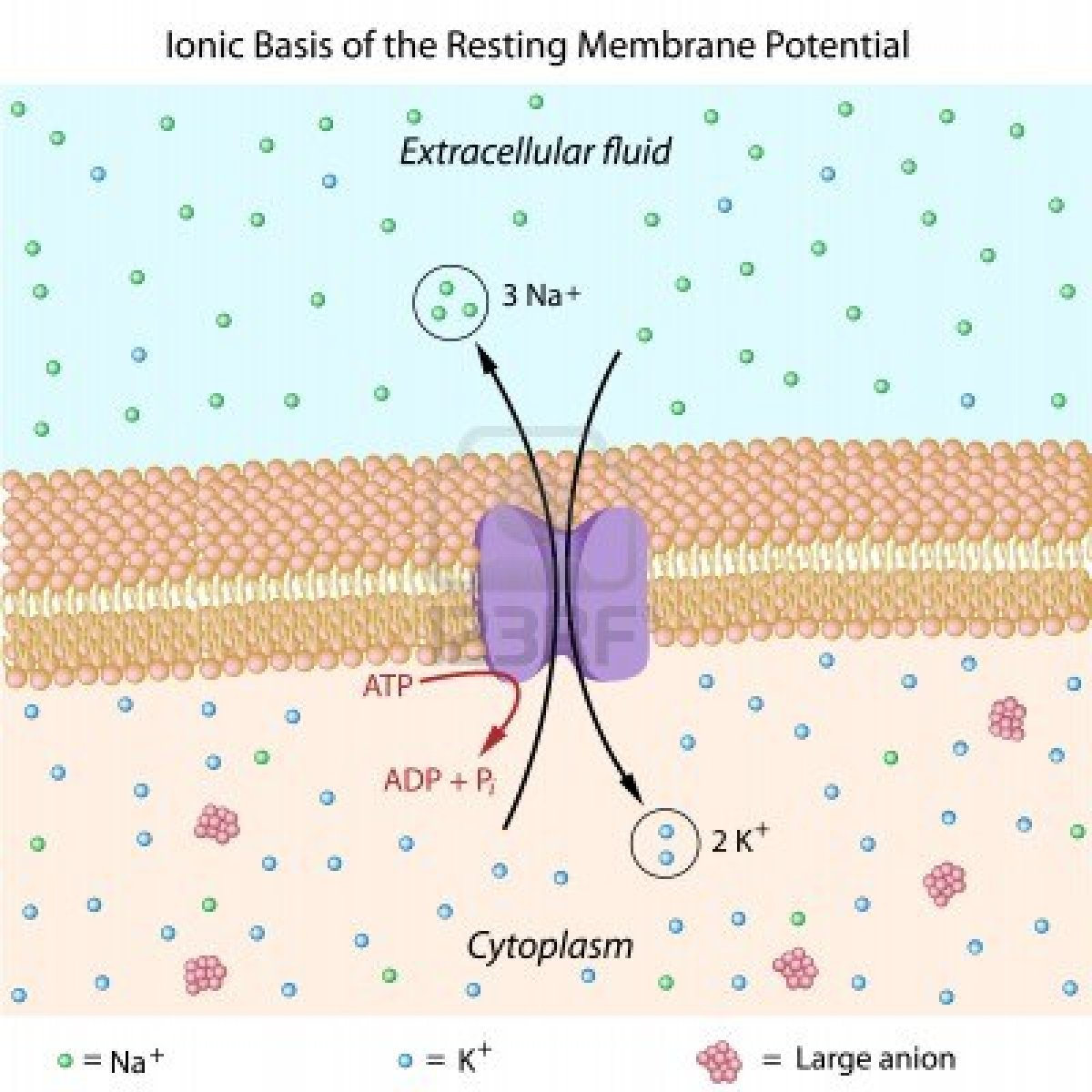 Видове възбудими мембрани
Електровъзбудими мембрани са тези, които променят пропускливостта си за йони в зависимост от мембранния потенциал (мембраната на аксона, на мускулната клетка, на кардиомиоцита).
Електроневъзбудимите мембрани променят пропускливостта си за йони в резултат на свързване на мембранни рецептори с невромедиатори (постсинаптичната мембрана) или под въздействие на някакъв вид енергия (мембраната на рецепторите на сетивните системи).
Химичен синапс
Характеристика на Локалния отговор
Амплитудата му е пропорционална на силата на дразнителя (амплитудно кодиране на информацията за силата на дразнителя);
Разпространява се със затихване в ограничен участък от мястото на генериране;
Има възможност за сумиране на локалните отговори.
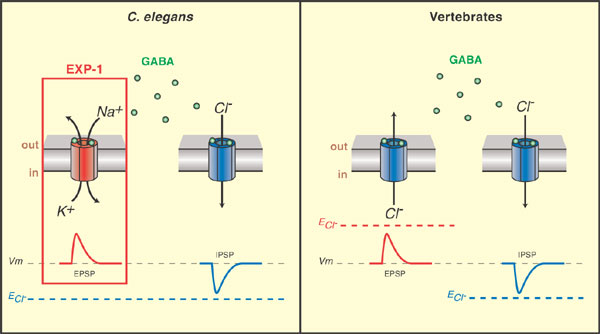 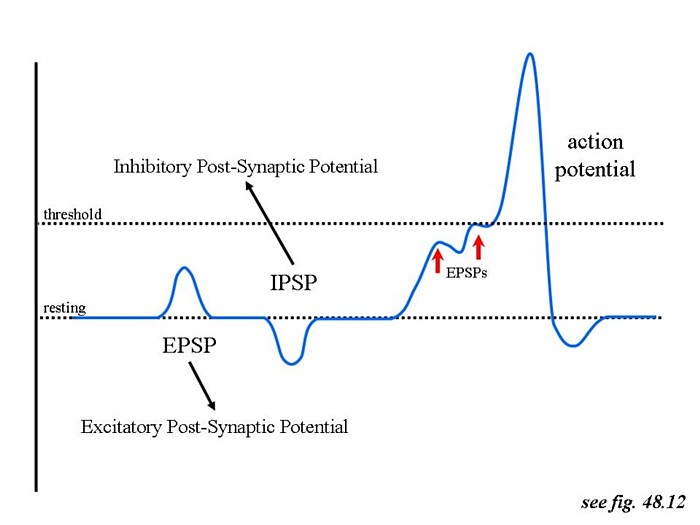 Електроневъзбудимите мембрани (сетивни рецептори и постсинаптичните мембрани) генерират Локален отговор при възбуждане.
Видове рецептори на постсинаптичната мембрана
N – холинергични рецептори
Акционен потенциал
Под действие на достатъчно силен дразнител (прагов) в електровъзбудимата мембрана протичат последователно и за точно определено време следните промени: намаляване на мембранния потенциал (деполяризация) до определена стойност, последвана от възстановяване на мембранния потенциал (реполяризация). Съвкупността от тези промени се нарича акционен потенциал.
Потенциал-зависими натриеви канали
Характеристика на акционния потенциал
закон за “всичко или нищо”
честотно кодиране на информацията за силата на надпраговите дразнители
Електровъзбудимите мембрани при възбуждане генерират
Акционен потенциал.
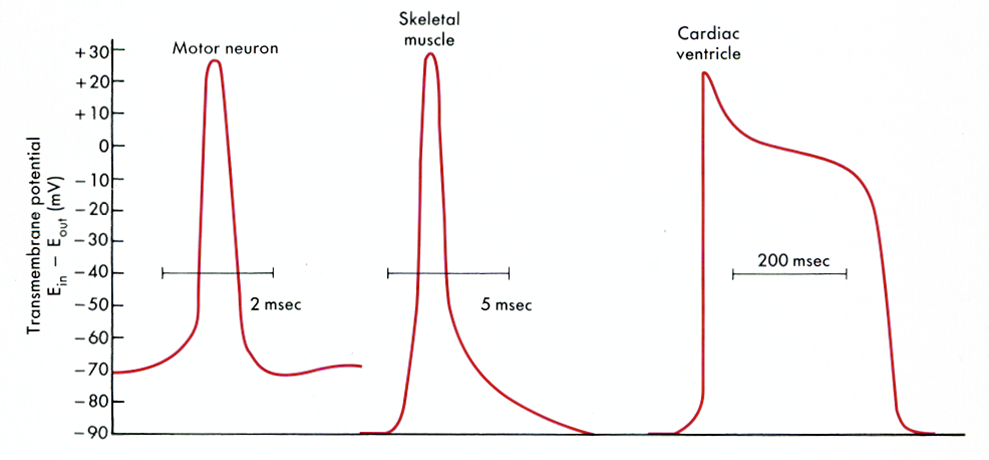 Крива на Хорвег-Вайс(зависимост сила-продължителност)
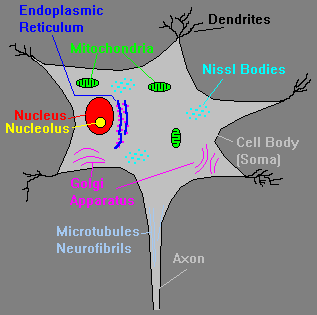 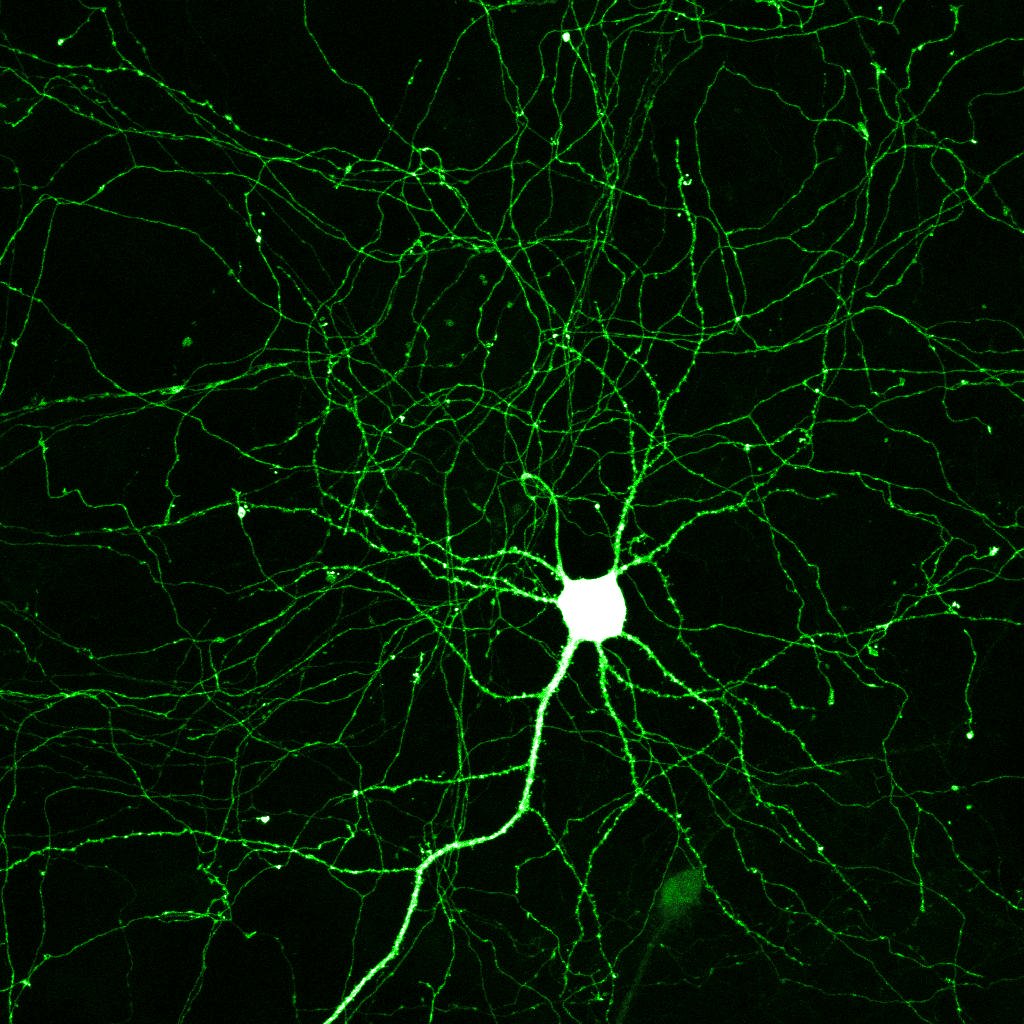 неврон
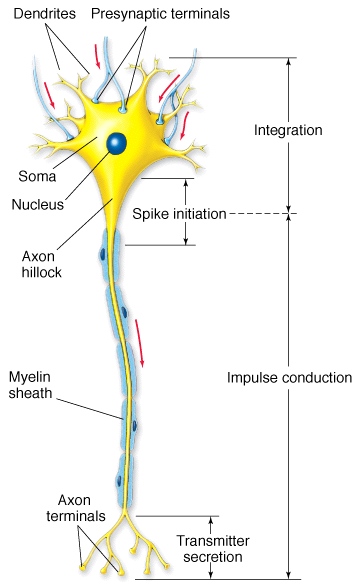 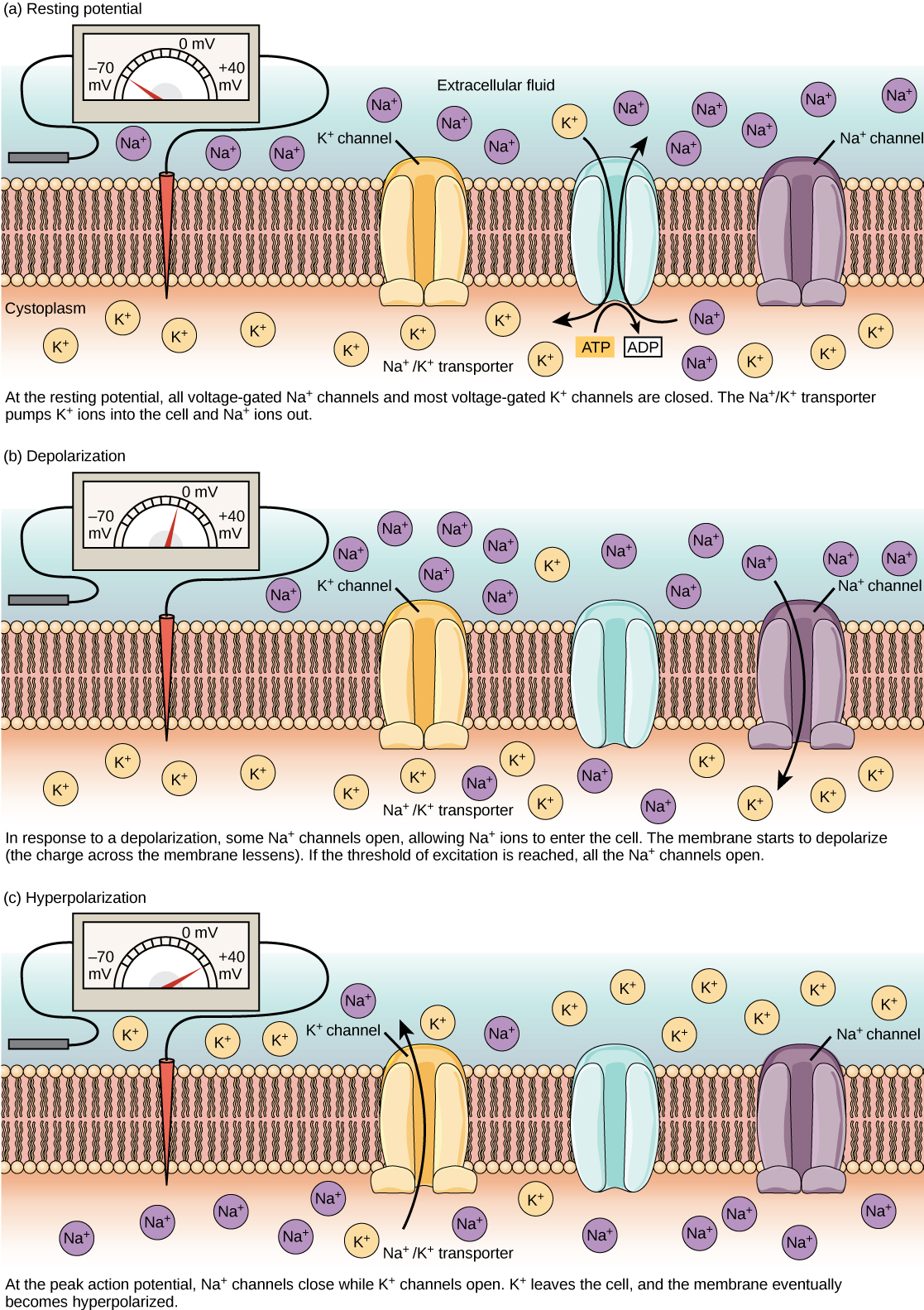 Акционен потенциал на неврон
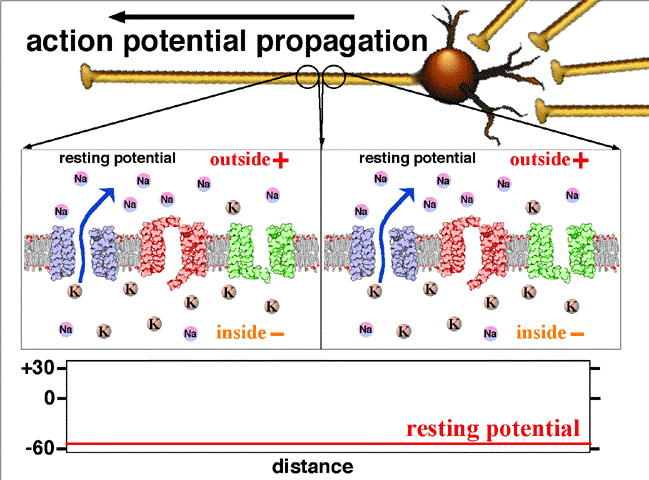 Генериране на акционен потенциал
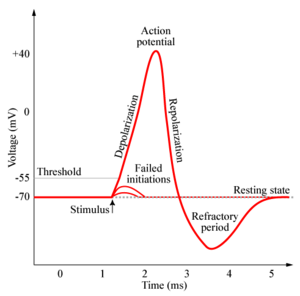 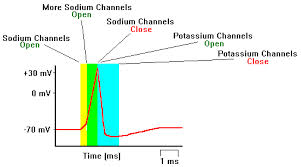 Акционен потенциал на неврона
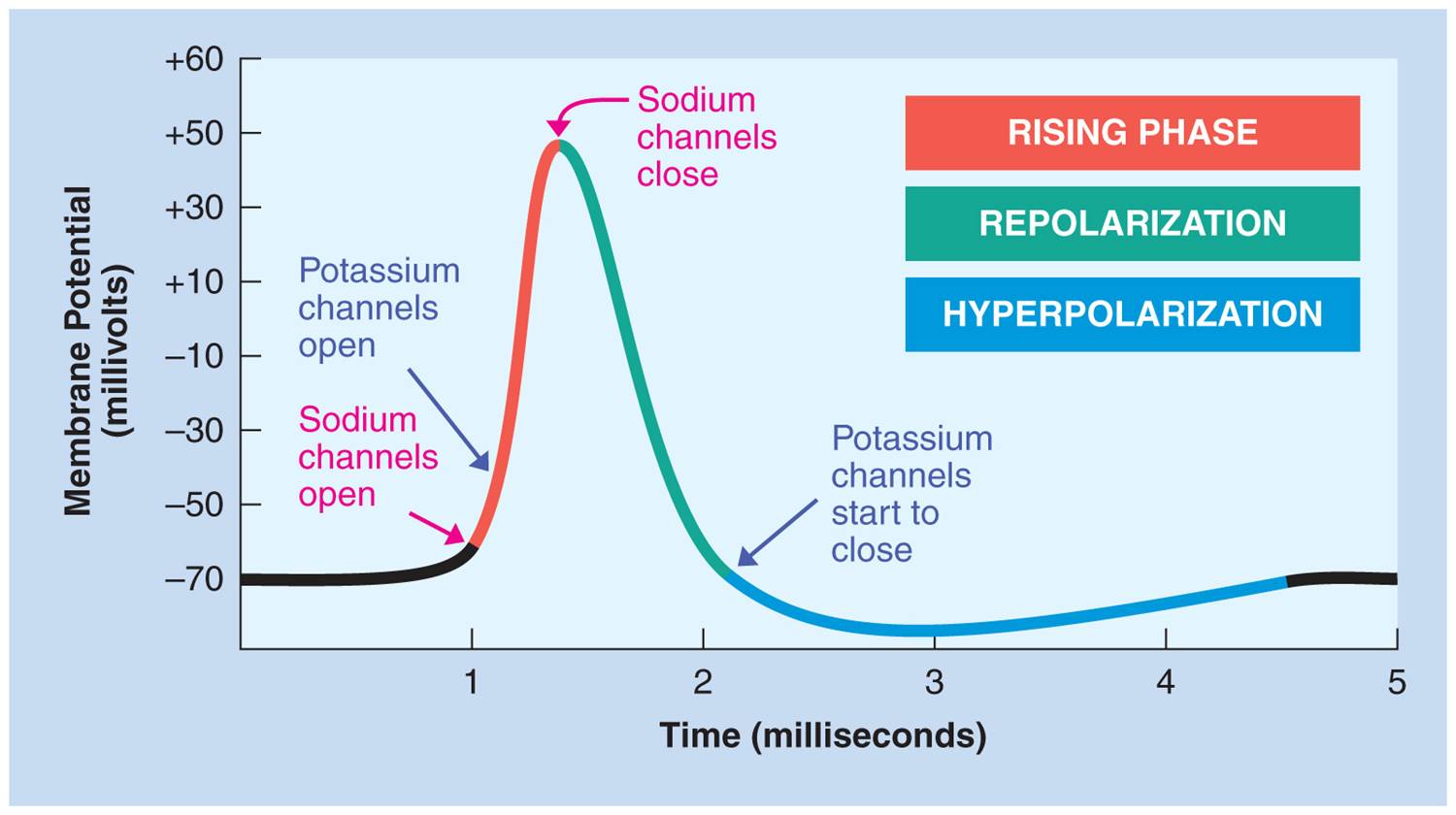 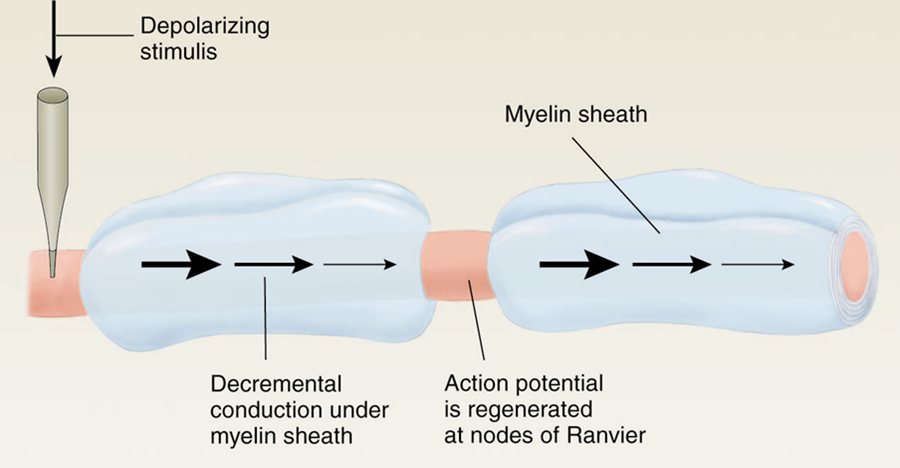 Разпространение на акционния потенциал
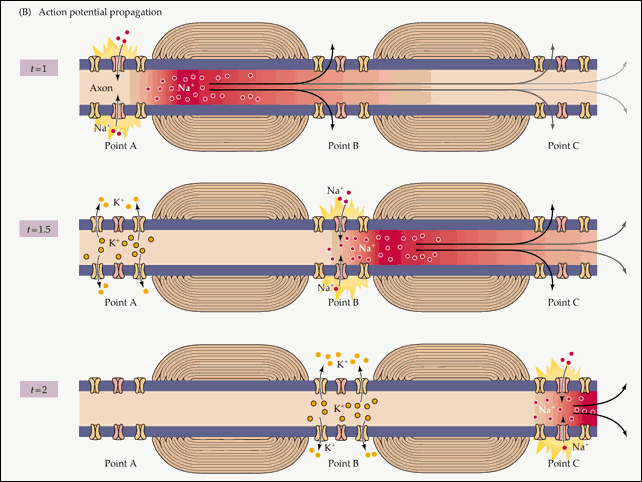 Видове нервни влакна
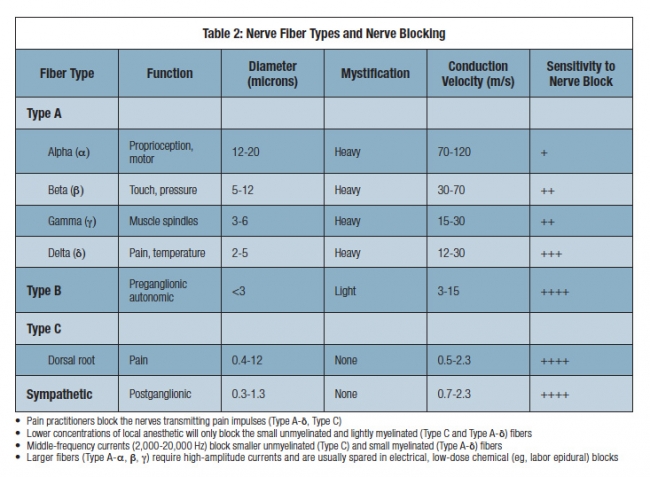 Закони за провеждане на възбуждението по нервните влакна:
1. Закон за физиологичната цялост на нерва
2. Закон за двупосочното провеждане
3. Закон за изолираното провеждане
Благодаря за вниманието!
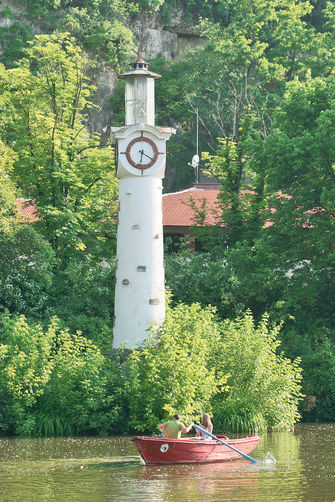 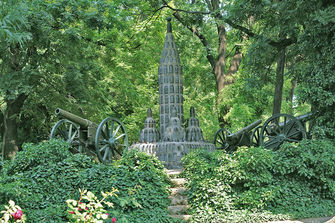